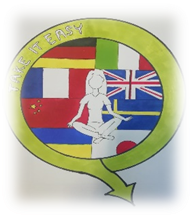 ĆWICZENIA RELAKSACYJNE dla młodzieży
Prezentacja powstała w ramach projektu „TAKE IT EASY”, 
realizowanego w SP 2 w Strykowie 
w programie Erasmus+, współfinansowanego przez Unię Europejską.
Strząsanie napięcia
Stań prosto, ręce opuść wzdłuż tułowia.
Zaciśnij pięści, podnieś barki i ramiona do góry, jednocześnie wciągając nosem powietrze.
Zatrzymaj powietrze na krótką chwilę, po czym energicznie strząśnij ramiona w dół, jednocześnie rozluźniając pięści i wydychając głośno powietrze ustami.
Powtórz ćwiczenie kilkakrotnie.
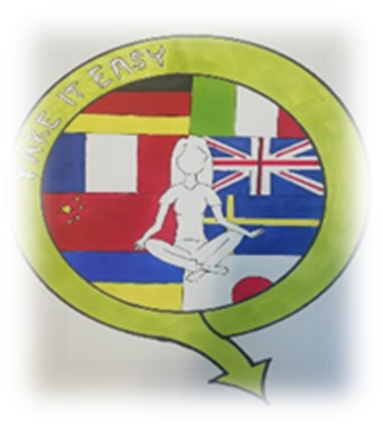 Rozluźnienie i rozgrzewanie barków dla lepszego oddychania
Usiądź lub stań prosto, wyprostuj głowę, rozluźnij szczęki, ramiona i ręce. Oddychaj rytmicznie przez nos.
Podnieś kilka razy ramiona tak, jakbyś chciał/ła dotknąć nimi uszu.
Powtórz ćwiczenie kilkakrotnie, a następnie - po krótkim odpoczynku - wykonaj kilka okrężnych ruchów ramionami, do przodu i do tyłu.
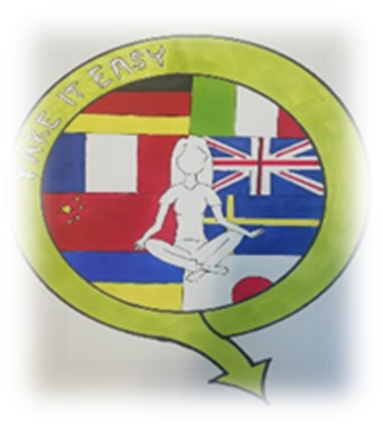 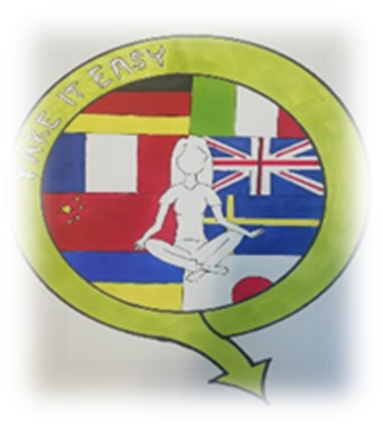 Rozluźnienie mięśni szyi i karku
Usiądź lub stań prosto, wyprostuj głowę, rozluźnij szczękę, barki, ramiona i ręce.
Przez cały czas wykonywania ćwiczenia rytmicznie oddychaj przez nos.
Powoli i spokojnie obróć głowę w prawo, aż poczujesz lekki opór.
Teraz powtórz czynność, obracając głowę w lewo.
Wróć do pozycji wyjściowej, spleć dłonie na karku i powoli odchyl głowę do tyłu, napinając lekko mięśnie szyi.
Wróć do pozycji wyjściowej, rozluźnij ramiona i ręce.
Powoli i spokojnie, napinając lekko mięśnie karku, pochyl głowę do przodu tak, by dotknąć nią klatki piersiowej.
Wróć do pozycji wyjściowej, odpocznij chwilę.
Powoli i spokojnie przechyl głowę w bok, w prawo, tak by dotknąć prawym uchem prawego ramienia.
Wróć do pozycji wyjściowej, odpocznij chwilę.
Powoli i spokojnie przechyl głowę w bok, w lewo, tak by dotknąć lewym uchem lewego ramienia.
Zrywanie jabłek
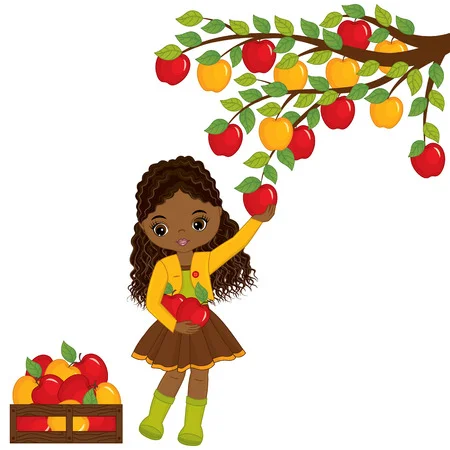 Stań prosto w lekkim rozkroku, z opuszczonymi luźno wzdłuż tułowia rękami.
Wyobraź sobie, że wysoko nad twoją głową wiszą jabłka, które chcesz zerwać.
Wyciągnij prawą rękę tak wysoko, jak to możliwe, odrywając lewą stopę od podłogi i „zerwij” pierwsze jabłko.
Wróć do pozycji wyjściowej, odpręż ciało.
Teraz „sięgnij” lewą ręką po kolejne jabłko, odrywając prawą stopę od podłogi.
Wróć do pozycji wyjściowej, odpręż ciało.
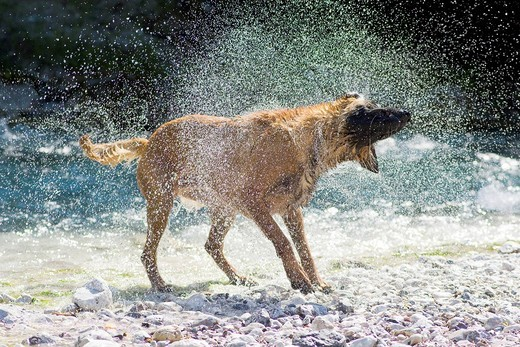 Mokry pies
Nabierz powietrze i wypuszczaj je energicznie, ale nie za szybko, przez rozluźnione wargi tak, aby zostały wprowadzone w drgania i powstał dźwięk „brrr”.
Powtórz to kilka razy.
Następnie rozchyl lekko usta, rozluźnij policzki i potrząsaj głową jak pies wychodzący z kąpieli i otrząsający się z wody.
Ten sam ruch wykonaj ramionami, klatką piersiową, biodrami, dłońmi i stopami.
Przez cały czas wykonywania ćwiczenia oddychaj spokojnie i swobodnie, nie wstrzymując powietrza w płucach.
Rozluźnianie szyi i karku
W pozycji stojącej lub siedzącej kręć głową tak, jakbyś czubkiem nosa rysował elipsę, symbol nieskończoności.
Następnie wykonaj to samo ćwiczenie, kręcąc głową w drugą stronę.
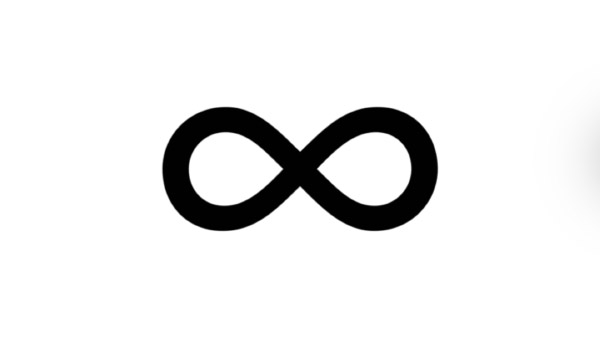 Odprężające rozciąganie ciała
W pozycji stojącej, siedzącej lub leżącej rozciągaj wszystkie mięśnie swojego ciała tak, jakbyś chciał/a stać się dłuższy/a – możesz przy tym ziewać lub głęboko wzdychać.
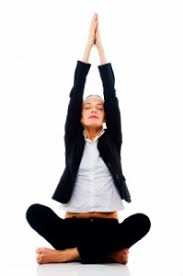 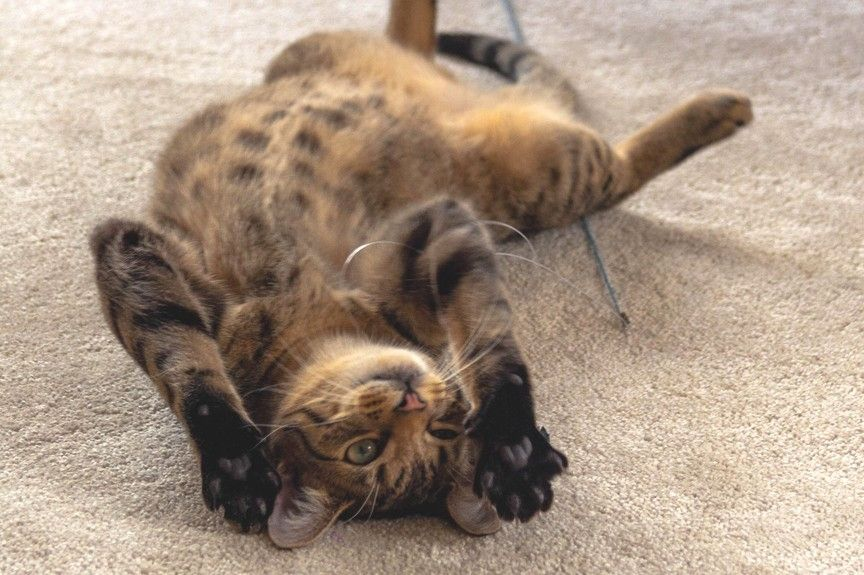 Rozluźnianie mięśni całego ciała
Połóż się płasko na plecach z poduszką pod głową, rozchyl lekko nogi, ręce połóż wzdłuż ciała (odwrotnie, niż kot ze zdjęcia:-)), wewnętrzną częścią dłoni do góry.
Zamknij oczy, uspokój oddech, rozluźnij się, wycisz, zrelaksuj.
Powoli i spokojnie przenoś swoją uwagę na poszczególne części swojego ciała, rozluźniając kolejne mięśnie, zaczynając od głowy i twarzy (czoło, mięśnie twarzy, żuchwa, język), stopniowo schodząc coraz niżej.
Kiedy poczujesz całkowite rozluźnienie, powoli i spokojnie zacznij wracać do rzeczywistości - delikatnie otwórz oczy, następnie możesz usiąść i wstać.
Oddychanie przeponowe
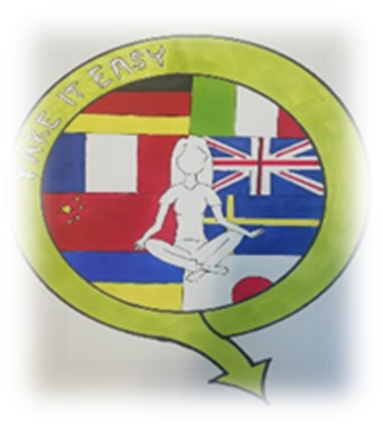 Ćwiczenie to wykonaj, by uspokoić oddech.
Połóż się płasko na plecach z poduszką pod głową, rozsuń lekko nogi, zamknij oczy.
Rozluźnij mięśnie twarzy, szczęki i brzucha.
Oddychaj spokojnie i rytmicznie.
Jedną rękę połóż na brzuch, a drugą na klatce piersiowej.
Powoli i spokojnie wciągnij nosem powietrze.
Następnie powoli i spokojnie wypuść całe powietrze przez lekko uchylone usta.
Powtarzaj wdechy i wydechy. Rozluźnij ramiona i ręce i rytmicznie oddychaj.
Relaksacja i zasady dla tych, którzy długo siedzą przy komputerze
Wielogodzinne siedzenie przed monitorem komputera nie pozostaje bez wpływu na zdrowie i samopoczucie. Dlatego ważne jest przestrzeganie pewnych podstawowych zasad. Oto one:
Zadbaj o to, by mieć wygodne krzesło.
Siedź prosto.
Często, nawet siedząc, przeciągaj się i rozciągaj mięśnie.
Przynajmniej co godzinę rób sobie pięciominutową przerwę.
Gdy poczujesz, że Twoje oczy są zmęczone, zasłoń je na chwilę dłońmi.
Rób sobie przerwy na mruganie powiekami.
Co jakiś czas odrywaj wzrok od monitora, patrz w dal, najlepiej przez okno.
Gimnastykuj oczy – spójrz najpierw w górę, potem w dół, w lewo, w prawo. Na koniec rysuj oczami koła, w jedną i drugą stronę.
Postaw przy komputerze jakiś przedmiot, który lubisz (np. ulubiona roślina, zdjęcie, maskotka) i spoglądaj na nią, by zrobić sobie krótką przerwę.
Rozluźnij kark i powoli i spokojnie kręć głową w różne strony, głęboko przy tym oddychając.
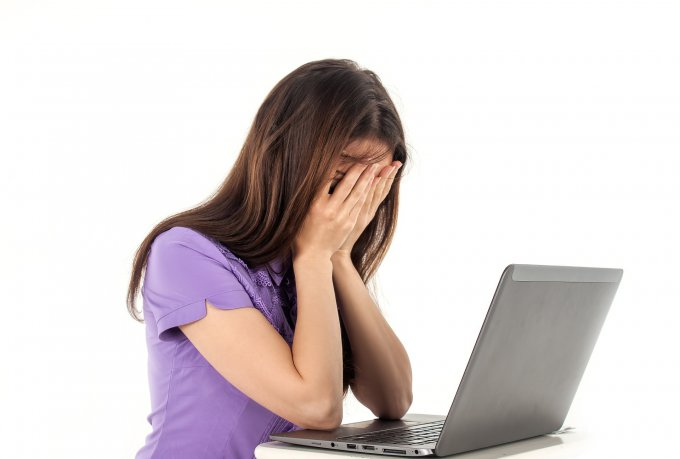 Dziękujemy za uwagę
Logo projektu: Amelia Marczak kl.8b
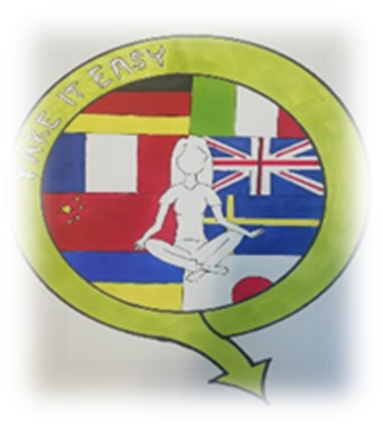 Źródła:
https://polki.pl/dieta-i-fitness/cwiczenia,cwiczenia-relaksacyjne,10163751,artykul.html#%C4%86wiczenia%20relaksacyjne%20-%20przyk%C5%82ady
https://www.google.com/search?q=zrywanie+jab%C5%82ek+z+drzewa&tbm=isch&ved=2ahUKEwiuiJfxzYD7AhWrtIsKHRssDVAQ2-cCegQIABAA&oq=zrywanie+jab%C5%82ek+z+drzewa&gs_lcp=CgNpbWcQAzoECCMQJzoHCAAQgAQQGDoECAAQHlDGCFj1GWCFIWgAcAB4AIABlgGIAfAHkgEDNi40mAEAoAEBqgELZ3dzLXdpei1pbWfAAQE&sclient=img&ei=FpRaY66lJKvprgSb2LSABQ&bih=625&biw=1366#imgrc=WMrUSAcY3rZULM
https://www.google.com/search?q=mokry+pies&tbm=isch&ved=2ahUKEwie6_OCzoD7AhVvxosKHRgNCoAQ2-cCegQIABAA&oq=mokry+pies&gs_lcp=CgNpbWcQAzIFCAAQgAQyBQgAEIAEMgYIABAIEB4yBwgAEIAEEBgyBwgAEIAEEBgyBwgAEIAEEBgyBwgAEIAEEBg6BAgjECc6BwgjEOoCECc6CAgAEIAEELEDOggIABCxAxCDAToHCAAQsQMQQzoECAAQQzoLCAAQgAQQsQMQgwFQvQVYvihgsipoAXAAeAKAAc0BiAH1F5IBBjI1LjcuMZgBAKABAaoBC2d3cy13aXotaW1nsAEKwAEB&sclient=img&ei=O5RaY97hLu-MrwSYmqiACA&bih=625&biw=1366#imgrc=zLaHOeOsoGMJQM
https://www.google.com/search?q=kot+p%C5%82asko+na+plecach&tbm=isch&ved=2ahUKEwi5l_j50YD7AhVolYsKHTslC3gQ2-cCegQIABAA&oq=kot+p%C5%82asko+na+plecach&gs_lcp=CgNpbWcQAzoECCMQJ1DAB1j9DGDOIWgAcAB4AIABsQGIAakEkgEDMi4zmAEAoAEBqgELZ3dzLXdpei1pbWfAAQE&sclient=img&ei=WphaY7mCK-iqrgS7yqzABw&bih=625&biw=1366#imgrc=s6QSy_ZsSlgcWM
https://www.google.com/search?q=rozci%C4%85ganie+cia%C5%82%C4%85&tbm=isch&ved=2ahUKEwiuxsmS0ID7AhUli8MKHRqyD1cQ2-cCegQIABAA&oq=rozci%C4%85ganie+cia%C5%82%C4%85&gs_lcp=CgNpbWcQAzoECCMQJzoFCAAQgAQ6BggAEAgQHjoHCAAQgAQQGDoHCCMQ6gIQJzoICAAQsQMQgwE6BwgAELEDEEM6CAgAEIAEELEDOgsIABCABBCxAxCDAToECAAQQ1CUB1j9NWD7OGgBcAB4AoABvQGIAZYUkgEEMjMuNJgBAKABAaoBC2d3cy13aXotaW1nsAEKwAEB&sclient=img&ei=dZZaY-63HqWWjgaa5L64BQ&bih=625&biw=1366#imgrc=1H7njRb0wwDnBM
https://www.google.com/search?q=relaks+przy+komputerze&tbm=isch&ved=2ahUKEwiLyPCk0YD7AhWjk4sKHYifBmgQ2-cCegQIABAA&oq=relaks+przy+komputerze&gs_lcp=CgNpbWcQAzoECCMQJzoFCAAQgAQ6BggAEAgQHjoICAAQgAQQsQM6BAgAEEM6CwgAEIAEELEDEIMBOgcIIxDqAhAnOggIABCxAxCDAToECAAQHjoGCAAQBRAeOgcIABCABBAYUO8HWOpkYINnaBFwAHgCgAGnAYgBhxOSAQQxNi45mAEAoAEBqgELZ3dzLXdpei1pbWewAQrAAQE&sclient=img&ei=qJdaY4vUE6OnrgSIv5rABg&bih=625&biw=1366#imgrc=onXNpbTji1NRYM
https://www.google.com/search?q=symbol+niesko%C5%84czono%C5%9Bci&tbm=isch&ved=2ahUKEwiE_Lf91ID7AhUBx4sKHfXBA5IQ2-cCegQIABAA&oq=symbol+niesko%C5%84czono%C5%9Bci&gs_lcp=CgNpbWcQAzIFCAAQgAQyBQgAEIAEMgUIABCABDIFCAAQgAQyBQgAEIAEMgUIABCABDIFCAAQgAQyBQgAEIAEMgYIABAFEB4yBggAEAgQHjoHCCMQ6gIQJzoICAAQgAQQsQM6CwgAEIAEELEDEIMBOggIABCxAxCDAVAAWJ4-YLlBaAFwAHgBgAH5AYgBnRaSAQYxMC45LjOYAQCgAQGqAQtnd3Mtd2l6LWltZ7ABCsABAQ&sclient=img&ei=h5taY8ScFYGOrwT1g4-QCQ&bih=625&biw=1366#imgrc=GCvITgzEo7l-GM